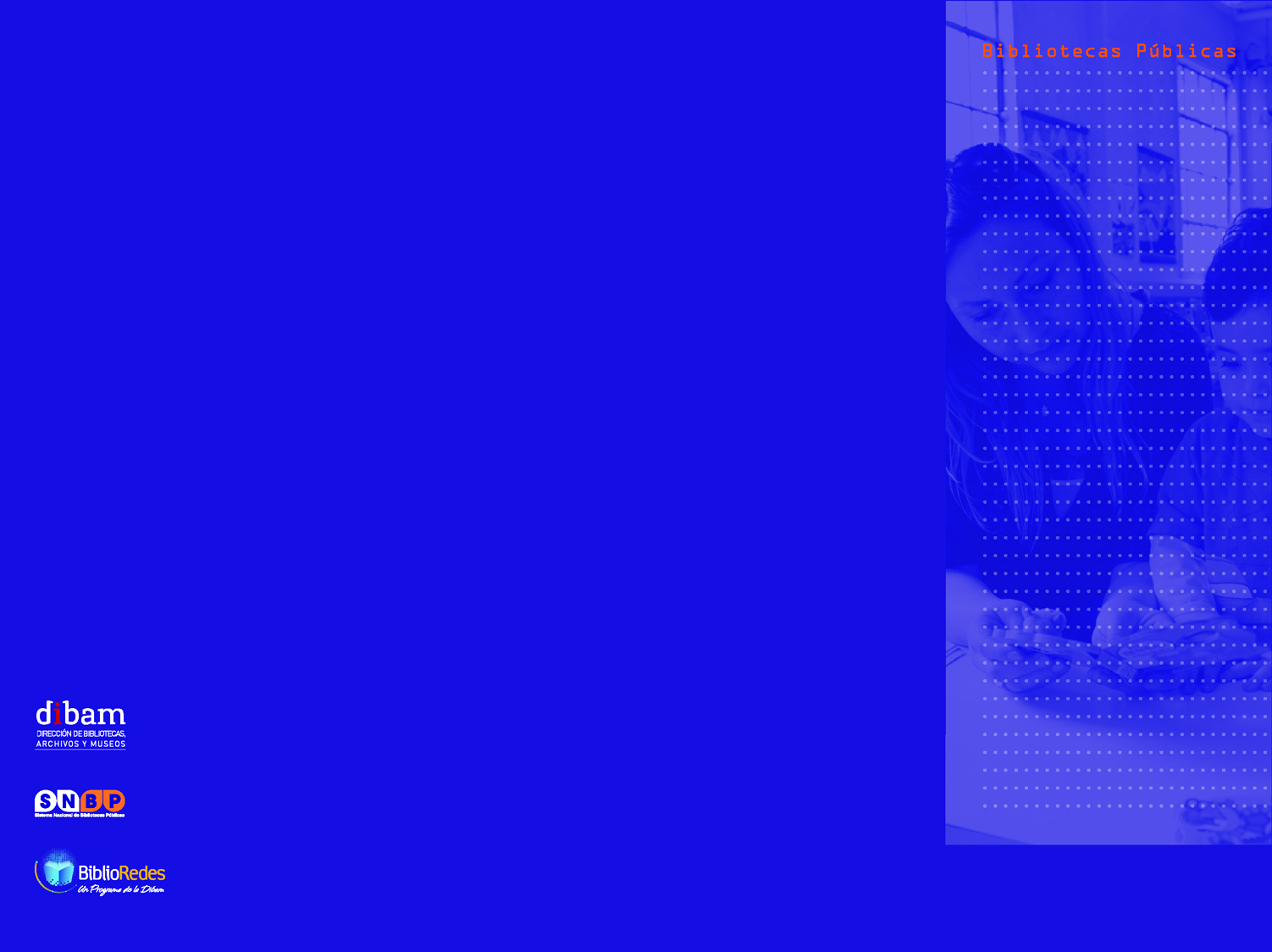 Redes Sociales y Web 2.0

Tercera unidad
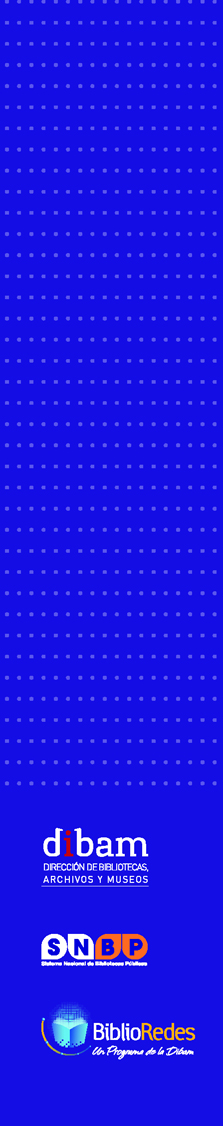 Redes Sociales y Web 2.0
Tercera Unidad: 
Compartiendo a través de la Web 2.0



 Publicando información multimedia en línea.
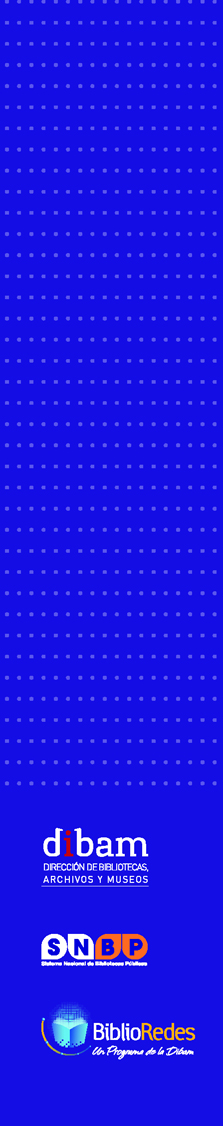 Redes Sociales y Web 2.0
Publicando información en línea y en nuestro Blog

Scribd

Plataforma de la web 2.0 que permite compartir archivos y presentaciones
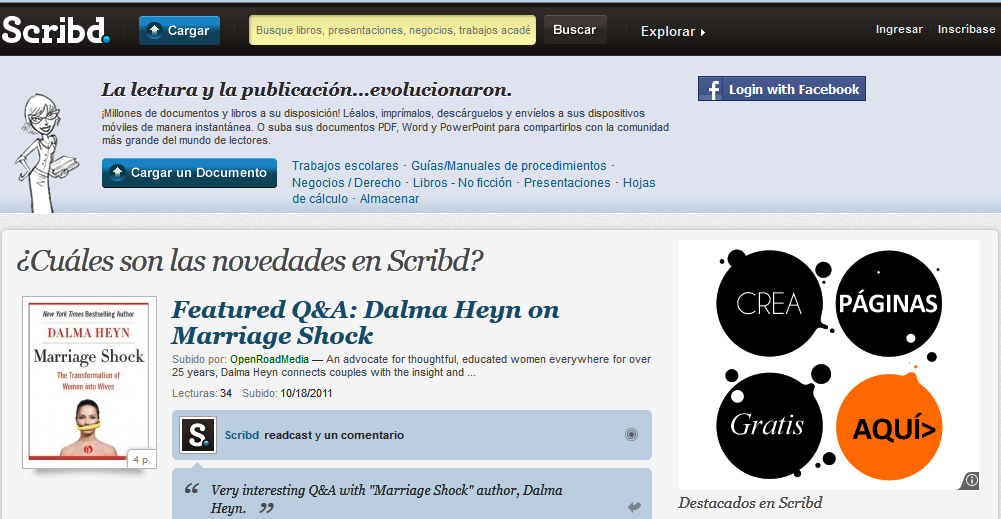 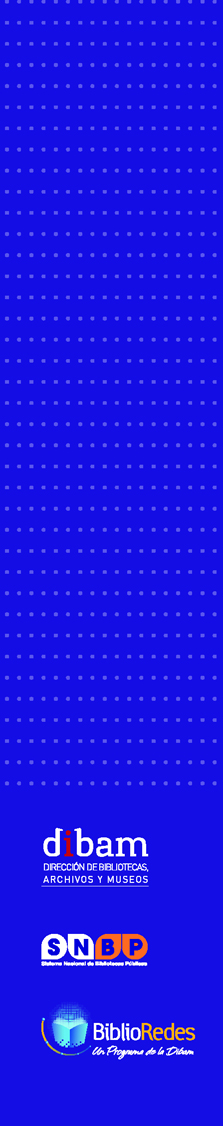 Redes Sociales y Web 2.0
Flickr
Plataforma de intercambio de imágenes y fotografías en la WEB
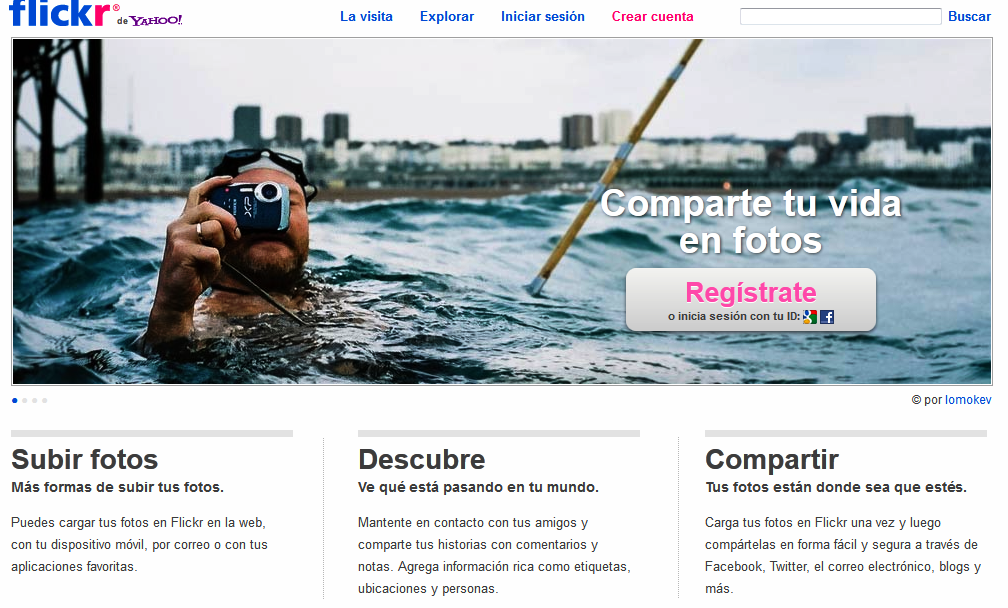 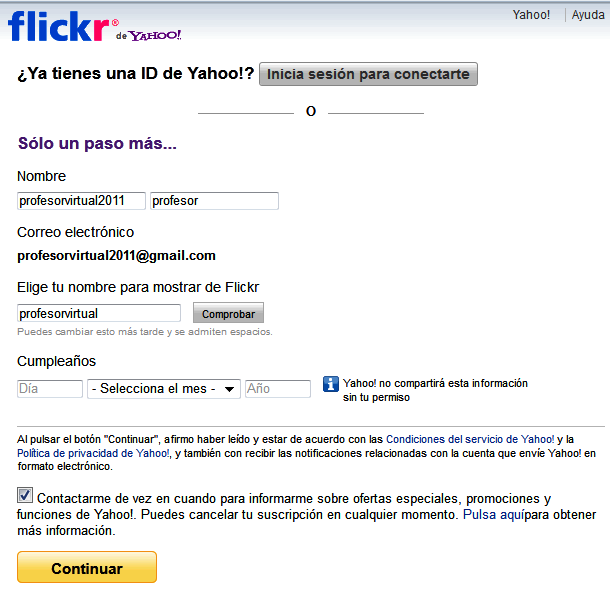 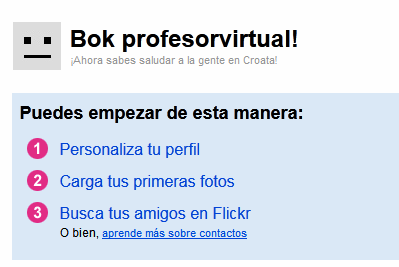 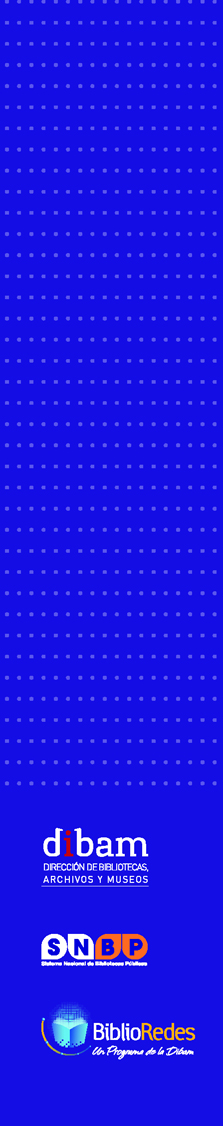 Redes Sociales y Web 2.0
Repasemos: ¿Cómo compartimos fotografías en Flickr?


Acceda al sitio: www.flickr.com

2. Ingrese vía registro de Facebook.

3. Acceda al panel de control y cargue sus primeras fotos.

4. Se solicitará localizar la ubicación de las imágenes o fotografías a subir a la red.
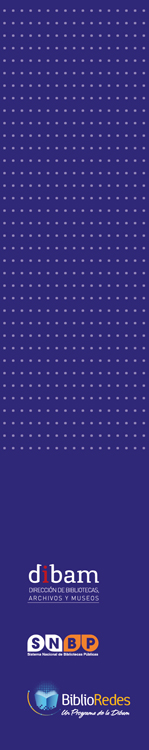 Redes Sociales y Web 2.0
Plataformas de videos Youtube

Sitio WEB que permite compartir y visualizar videos en Internet
WEB: www.youtube.com
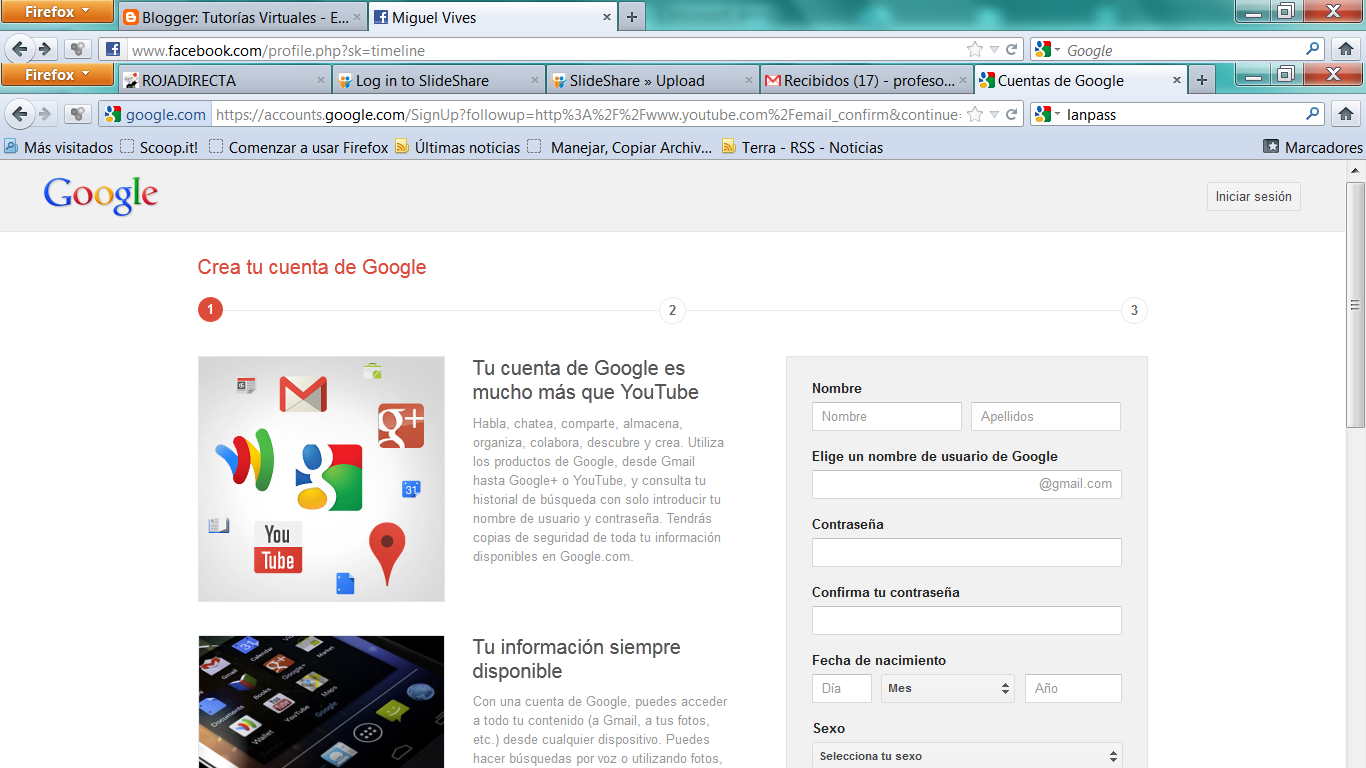 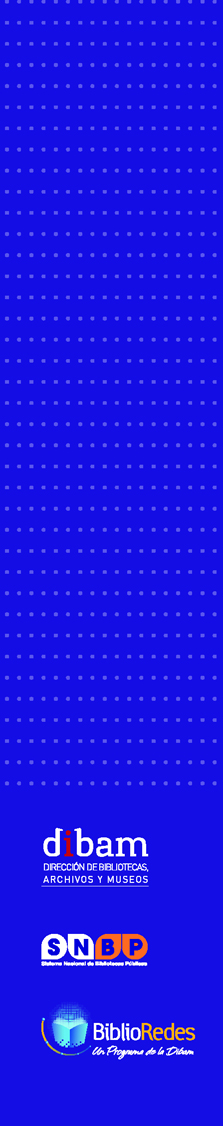 Redes Sociales y Web 2.0
Actividad práctica paso a paso: compartiendo un video de Youtube en Facebook
.
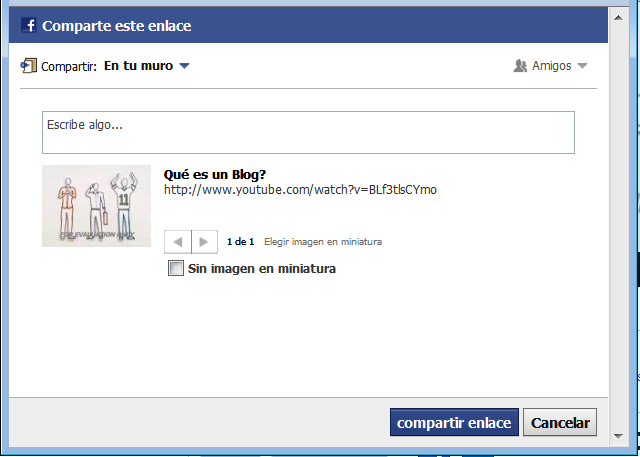 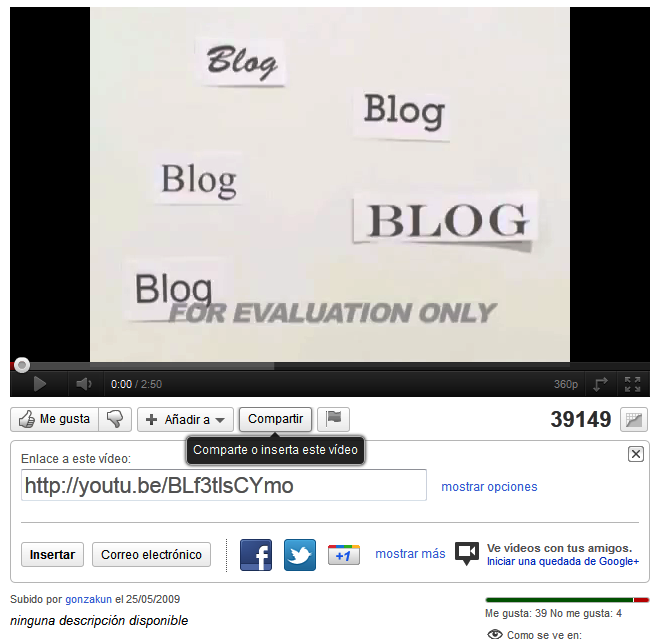 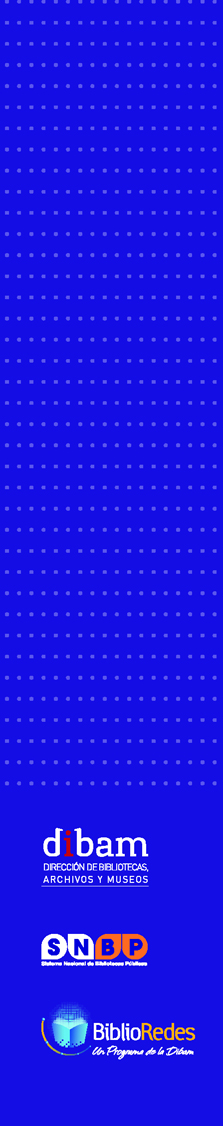 Redes Sociales y Web 2.0
Repasemos: ¿Cómo compartimos un video de Youtube en Facebook?


1. En primer lugar debemos acceder a www.youtube.com  para buscar el video a compartir.

2.Elija el video, haga clic en la pestaña “compartir”.

3. Luego, se desplegará una pequeña ventana en donde se preguntará en qué plataforma desea compartir el video.

4. Seleccione el ícono de Facebook y luego escriba un breve comentario.

5. El video estará disponible en su biografía o muro de Facebook para ser visualizado.
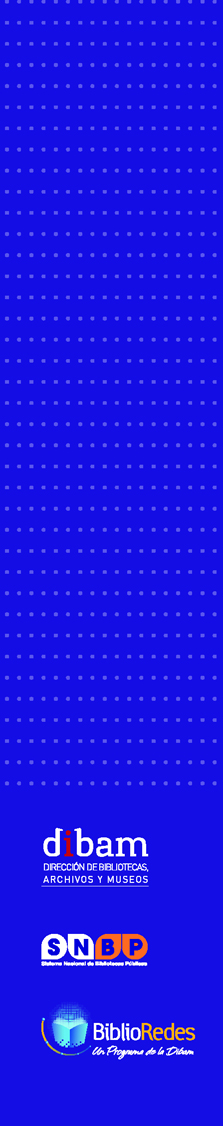 Redes Sociales y Web 2.0
Actividad de evaluación

Busque un video en Youtube y compártalo en su biografía de Facebook
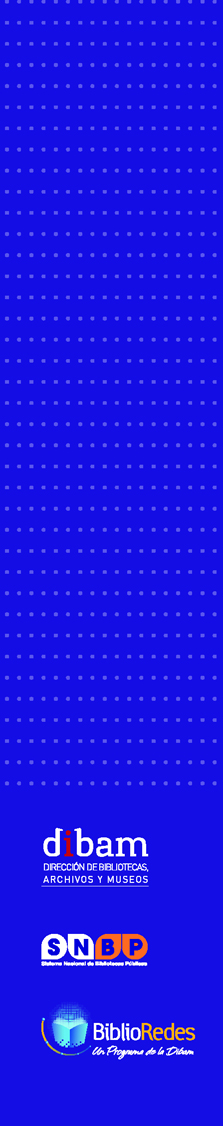 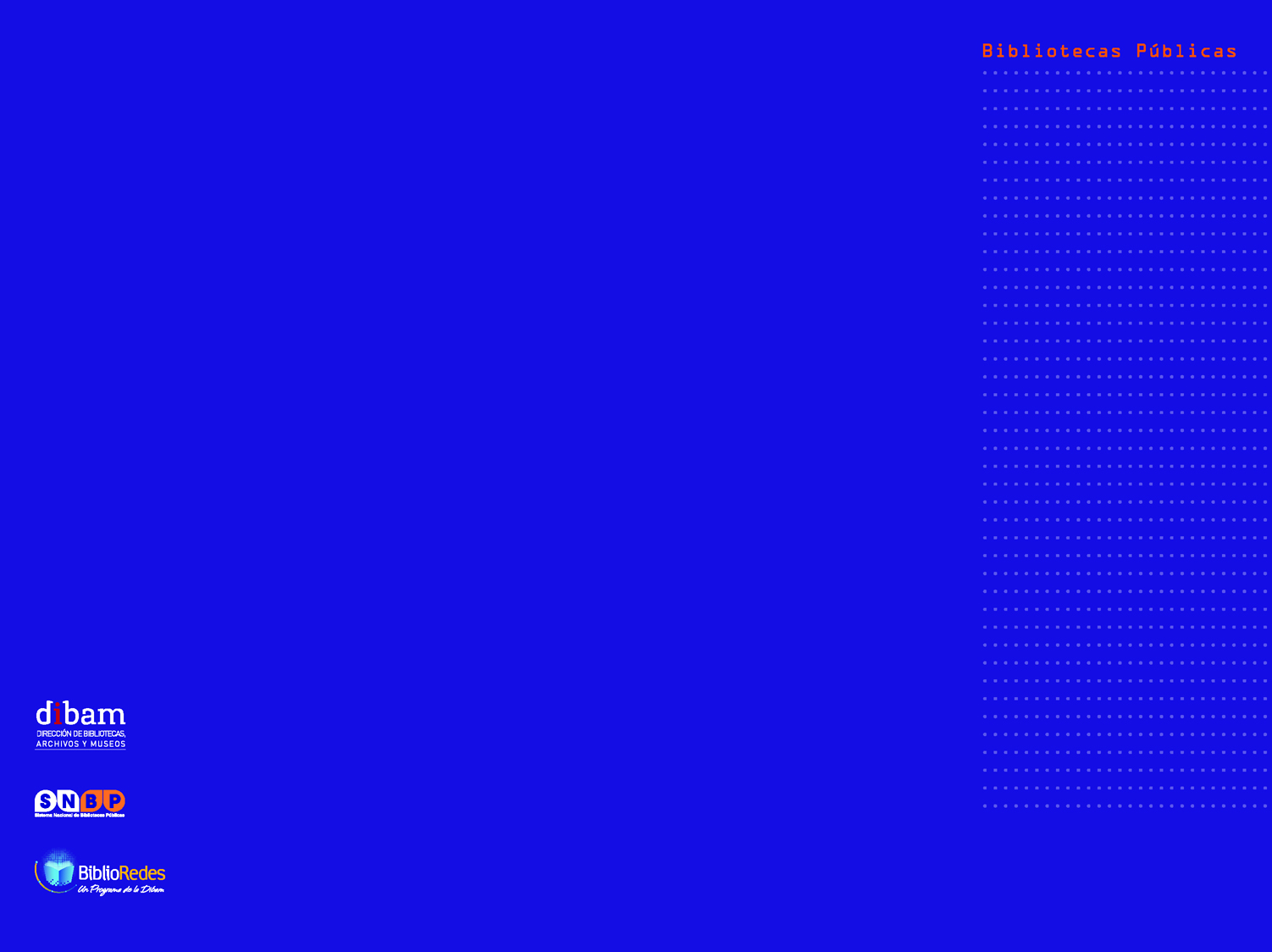